ICFA ReportLepton-Photon 2017
August 2016 to August 2017
J. Mnich (DESY)
August 12, 2017
ICFA Mandate
ICFA: International Committee for Future Accelerators

Created in 1976 by the International Union of Pure and Applied Physics (IUPAP) 

Mandate:
Promote international collaboration on very high energy accelerators
Organize regularly world-inclusive meetings for the exchange of information on future plans
Organize workshops for the study of problems related to super high-energy accelerators

ICFA is the recognised body to represent high energy physics on a global scale. 
Its aim is to facilitate international collaboration in the planning, construction and exploitation of accelerators for high energy physics 
and related fields.
ICFA: International Committee for Future Accelerators
http://icfa.fnal.gov/
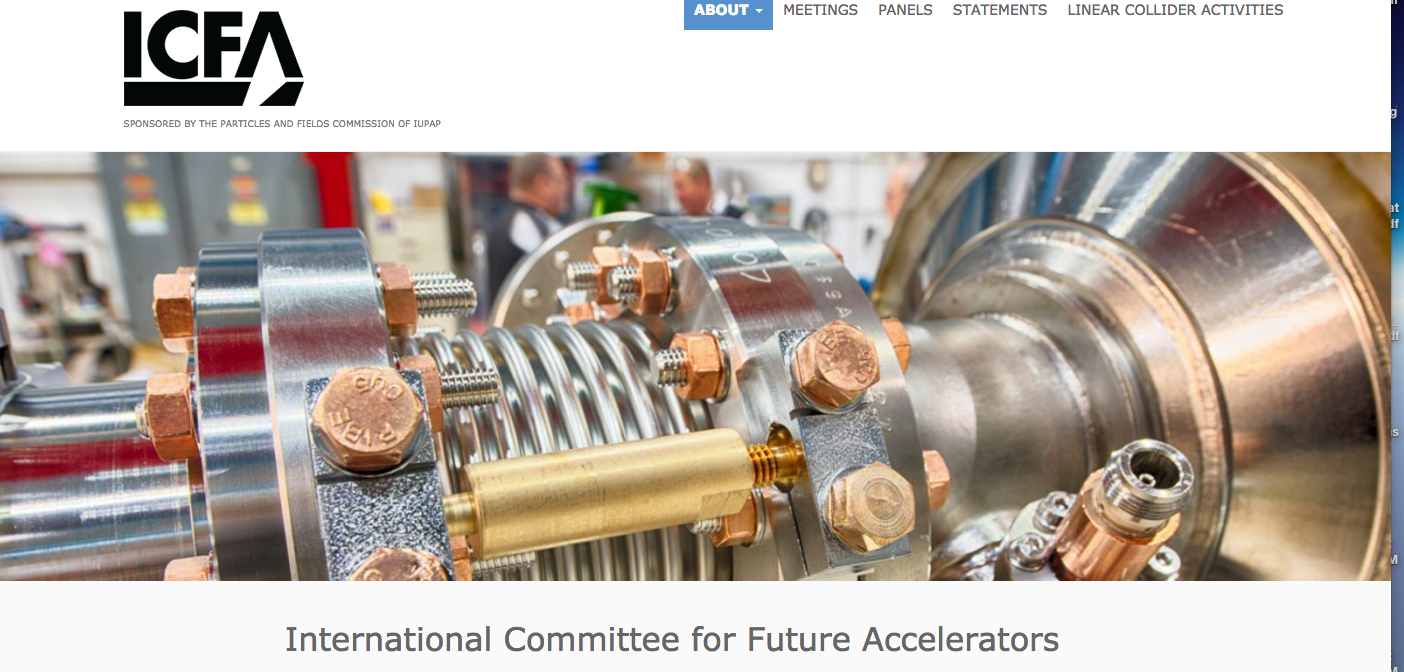 ICFA Membership
(new since August 2016)
CERN Member States
H. Abramowicz (U Tel Aviv)
F. Gianotti (CERN)
J. Mnich (DESY, Chair)
USA
N. Lockyer (FNAL)
D. MacFarlane (SLAC)
N. Hadley (U Maryland)
Japan
T. Mori (U Tokyo)
M. Yamauchi (KEK)
Russia
A. Bondar (Budker)
S. Ivanov (IHEP)
Canada
M. Roney (U Victoria)
China
Y. Wang (IHEP)
Other Countries
M. Cho (POSTECH)
E. Álvarez (ICAS, Argentina)
V. Matveev (JINR)
C11
J. Fuster (U Valencia)
Secretary: P. Bhat (FNAL)
New ICFA chair as of January 2018: Geoffrey Taylor (COEPP, Melbourne)
ICFA Meetings
ICFA is holding meetings at least twice per year
A two-days meeting in February
ICFA meeting was held on 16/17 February 2017 at IFIC, Valencia, Spain
In addition to ICFA members, ICFA panel chairs< Linear Collider Board members and lab directors of the world‘s leading particle physics laboratories were in attendance.
Extensive discussion of the status of particle physics and future plans.
During the Lepton-Photon conference 
The meeting took place on Wednesday, August 9, here in Guangzhou 
An ICFA seminar is held every three years
see below
Close links  to
C11: ICFA chair report at IUPAP commission on Particle and Field 
Chair of C11 is an ex-officio member of ICFA
ICFA Agenda at LP2017
Linear Collider
Future, global facilities for particle physics
ICFA panels: 
Several panels on issues relevant for the field
Future ICFA meetings
Election of new ICFA Chair
Linear Collider
For many years ICFA is supporting and closely following the efforts for a linear  electron-positron collider
2002:  ICFA created the International Linear Collider Steering Committee (ILCSC) to promote the construction of an electron-positron linear collider through world-wide collaboration
2003:  ICFA created the International Technology Recommendation Panel (ITRP). 
2005 : ICFA set up Global Design Effort (GDE) to produce an ILC design and its cost
June 2013: Technical Design Report  completed, including detectors, with costs  
2013: ILCSC ended; Linear Collider Board (LCB) formedby ICFA, to oversee the Linear Collider Collaboration (LCC)
Note: this structure includes ILC and CLIC
2016: LCB/LCC mandate and structure updated
New Mandate for LCB/LCC established in 2016
Main purpose over the next years:
Oversight on worldwide R&D efforts
relevant R&D (mostly) done through other projects  
Keep the successful close collaboration and synergy between ILC and CLIC
Promote LC in politics and general public
thus establish close links to e.g. KEK ILC promotion office,
CLIC collaboration and
Outreach (communicators)
New LC Organisation
ICFAChair: Joachim Mnich
new
FALCChair: Grahame Blair
LCBChair: Tatsuya Nakada
new
LCC
LCC DirectorLyn Evans
KEK ILC PromotionOffice
DeputyHitoshi Murayama
CLICCollaboration
ILCAssociate Director: Shin Michizono
Physics & DetectorsAssociate Director: Jim Brau
Public Relations
CLICAssociate Director: Steinar Stapnes
new
new
LCB/LCC
Linear Collider Board (LCB):
Kept the structure as before
5 members from each of the 3 regions plus chair
New chair: Tatsuya Nakada (EPFL, CH)
Regions nominate their members
Europe: ECFA prolonged mandate  of their members
Americas & Asia memberships also updated
Duration of LCB/LCC mandate:
to be reviewed by  ICFA on a regular basis, at least after three years
Activities of the LCC
Linear Collider Collaboration (LCC):
One of the main topic of investigation has been possible cost reduction for ILC
Progress in technology, i.e. cavity gradient
Staging: start version with 250 GeV cms energyi.e. above threshold for Higgs production
Note: full scientific potential of a linear electron-positron collider requires upgrade to cms energies beyond 250 GeV

LCC has been making a lot of progress 
See talk by M. Yamauchi
ICFA View: A Global Strategy
ICFA Statement,  July 2014
ICFA endorses the particle physics strategic plans produced in Europe, Asia and the United States and the globally aligned priorities contained therein. 

ICFA reaffirms its support of the ILC, which is in a mature state of technical development and offers unprecedented opportunities for precision studies of the newly discovered Higgs boson. 

In addition, ICFA continues to encourage international studies of circular colliders, with an ultimate goal of proton-proton collisions at energies much higher than those of the LHC.
ICFA Panels
Beam Dynamics
Instrumentation Innovation and Development
Advanced and Novel Accelerators
Interregional Connectivity
Data Preservation in HEP
Linear Collider Board
Neutrino Panel
Sustainable Accelerators and Colliders

Panels on Beam Dynamics,  Advanced and Novel Accelerators deal also with accelerators/topics for science and applications beyond HEP
 New IUPAP WG14 on accelerator science
ICFA Panels
New panel on Sustainable Accelerators and Colliders created in 2016
Chair: Mike Seidel (PSI) 
Members appointed
Beam Dynamics panel: new chair appointed last year
New Chair: Yong Ho Chin (KEK)
Some members replaced
Review of panels, mandates, membership, and duration ongoing 
Policies and procedures discussed at the Aug. 9 meeting
ICFA Seminar
ICFA seminars take place every three years with the aim of bringing together government officials involved in strategic decisions for High Energy Physics (HEP), representatives of the major funding agencies, the directors of major HEP laboratories, and leading scientists from all of the regions with HEP activity.
Opportunity for ICFA-community-agency interactions
ICFA Seminar 2017
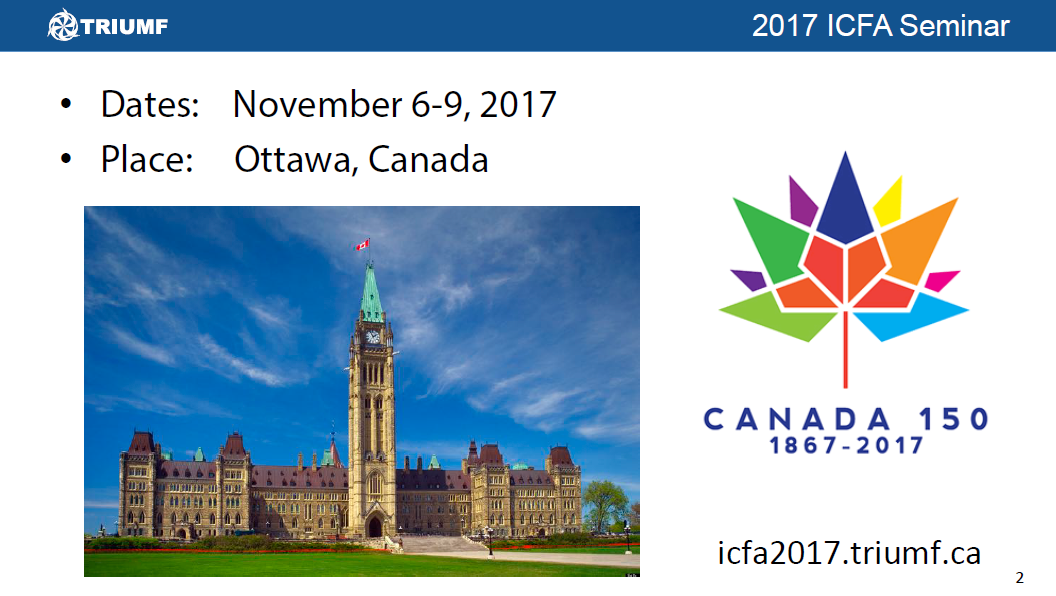 (from Jon Bagger)
Summary
ICFA continues to support the efforts for a linear collider
New, updated LCB/LCC mandate and structure put in place
Strong statement from JAHEP in support of 250 GeV ILC has been recently released.  
ICFA discussed the recently completed cost reduction and physics studies for 250 GeV ILC and the JAHEP statement
ICFA discusses other projects and studies for future large global projects
ICFA runs a number of panels to study issues relevant for the field and is deliberating policies and procedures going forward
Next event:
ICFA seminar Canada	November 6 – 9, 2017 in Ottawa, Canada
ICFA web page: http://icfa.fnal.gov/